Dr Alice Roberts is lovely
http://www.bbc.co.uk/learningzone/clips/anatomy-and-physiology-of-the-kidneys/5370.html 
Urine
Kidney
Blood 
Filtration
Renal
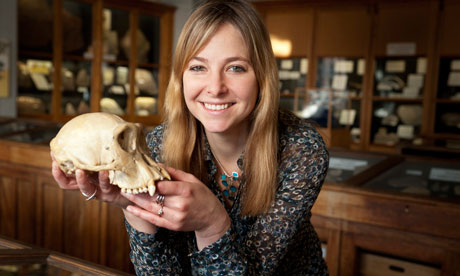 ObjectivesYou should be able to…
11.3.1 Define excretion .
11.3.2 Draw and label a diagram of the kidney.
11.3.3 Annotate a diagram of a glomerulus and associated nephron to show the function of each part.
11.3.4 Explain the process of ultrafiltration, including blood pressure, fenestrated blood capillaries and basement membrane.
11.3.5 Define osmoregulation .
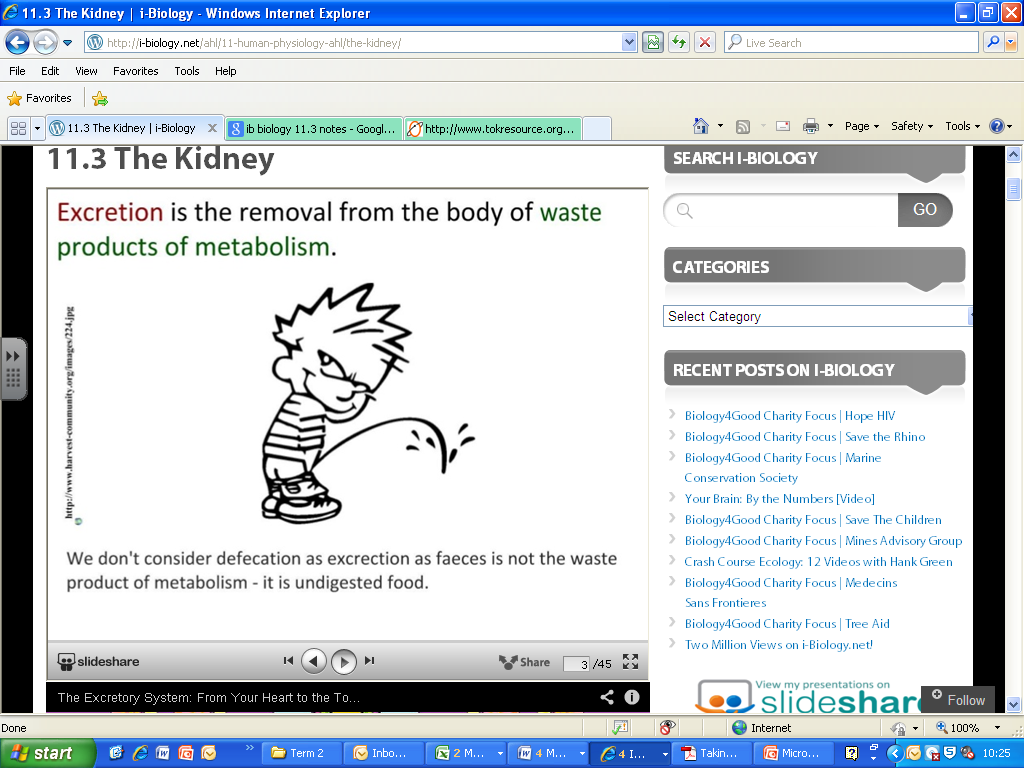 Why is defecation NOT excretion?
http://www.kidneypatientguide.org.uk/HKWanim.php
Diagram of kidney
http://subscription.echalk.co.uk/Science/biology/UrinarySystem/urinarySystemAndKidney.html
Describe the structure of a nephron, to include Bowman’s capsule and glomerulus, convoluted tubules, loop of Henlé and collecting duct
http://www.biologymad.com/resources/kidney.swf 
Microscope?
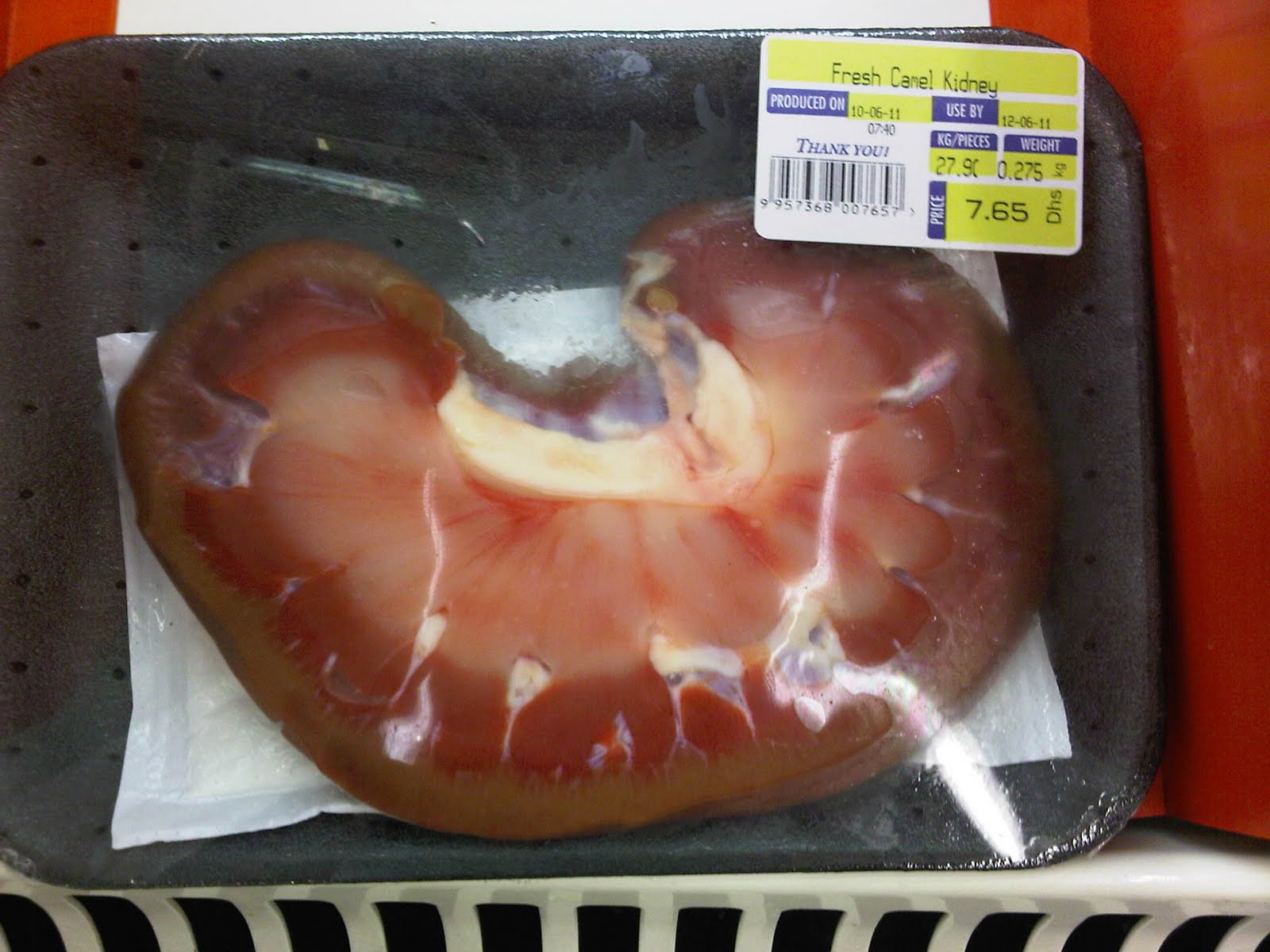 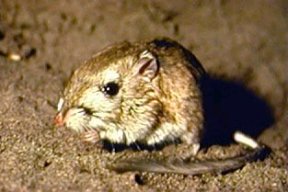 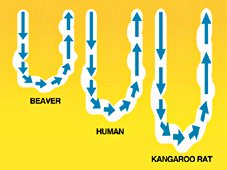 http://www.colorado.edu/intphys/Class/IPHY3430-200/countercurrent_ct.swf
Plenary
http://www.zerobio.com/target_practice_quiz/target_practice_quiz_kidney.swf
Use for revision…
http://www.sumanasinc.com/webcontent/animations/content/kidney.html 
http://cd1.edb.hkedcity.net/cd/science/biology/resources/animation/Topic16.swf
HomeworkWatch this…
http://www.youtube.com/watch?v=WtrYotjYvtU&feature=player_embedded
ObjectivesI should be able to…
11.3.6 Explain the reabsorption of glucose, water and salts in the proximal convoluted tubule, including the roles of microvilli, osmosis and active transport.
11.3.7 Explain the roles of the loop of Henle, medulla, collecting duct and ADH (vasopressin) in maintaining the water balance of the blood.
11.3.8 Explain the differences in the concentration of proteins, glucose and urea between blood plasma, glomerular filtrate and urine.
11.3.9 Explain the presence of glucose in the urine of untreated diabetic patients.
Dr Alice Roberts is lovely
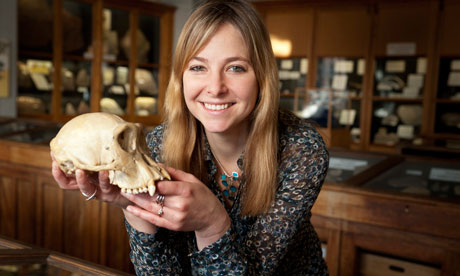 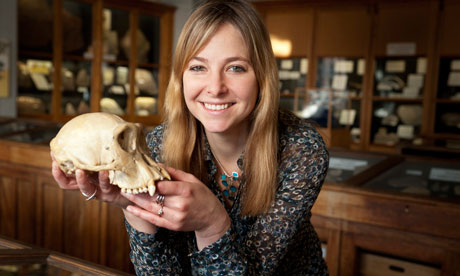 Watch the Video and then answer the questions
http://www.bbc.co.uk/learningzone/clips/the-effect-of-high-sugar-intake-on-blood-sugar-levels/5371.html
How many people have diabetes in the UK?
1 in ____________ people are walking around with diabetes without being aware of it.
What are 5 symptoms of diabetes?
 How does high sugar levels damage the kidneys?
What is the average blood sugar level (in millimoles per litre)?
What do kidneys do with the sugar in your blood?
How long did it take for the blood sugar levels of the scientist in the video to start decreasing after her high sugar meal?
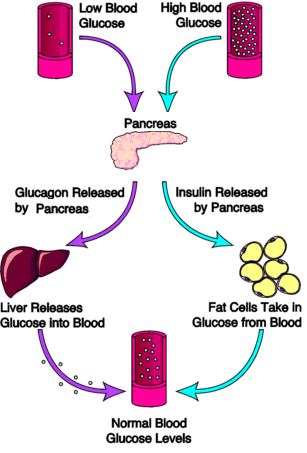 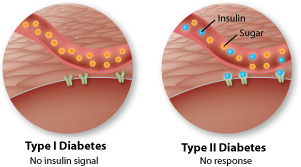 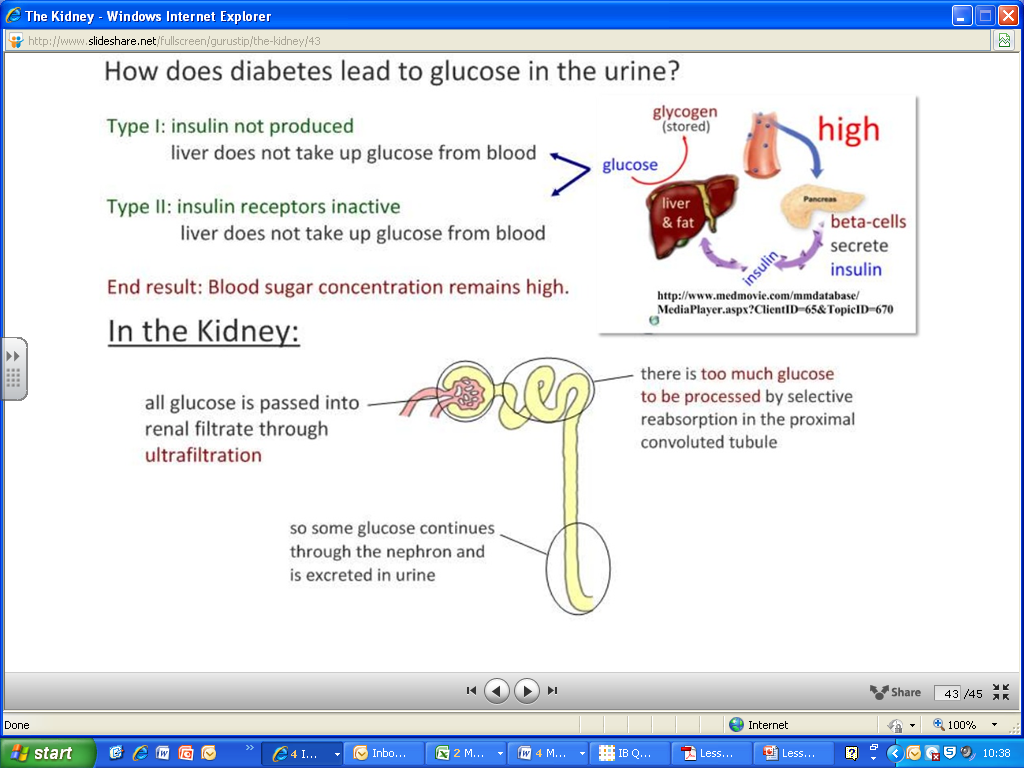 Multi choice questions